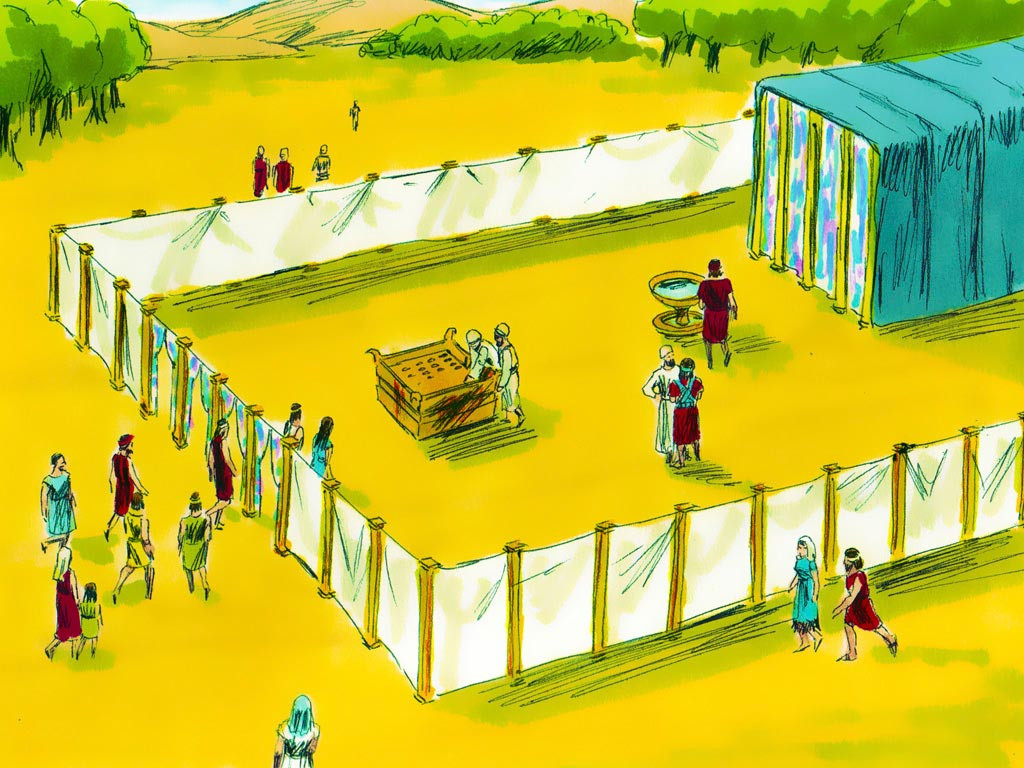 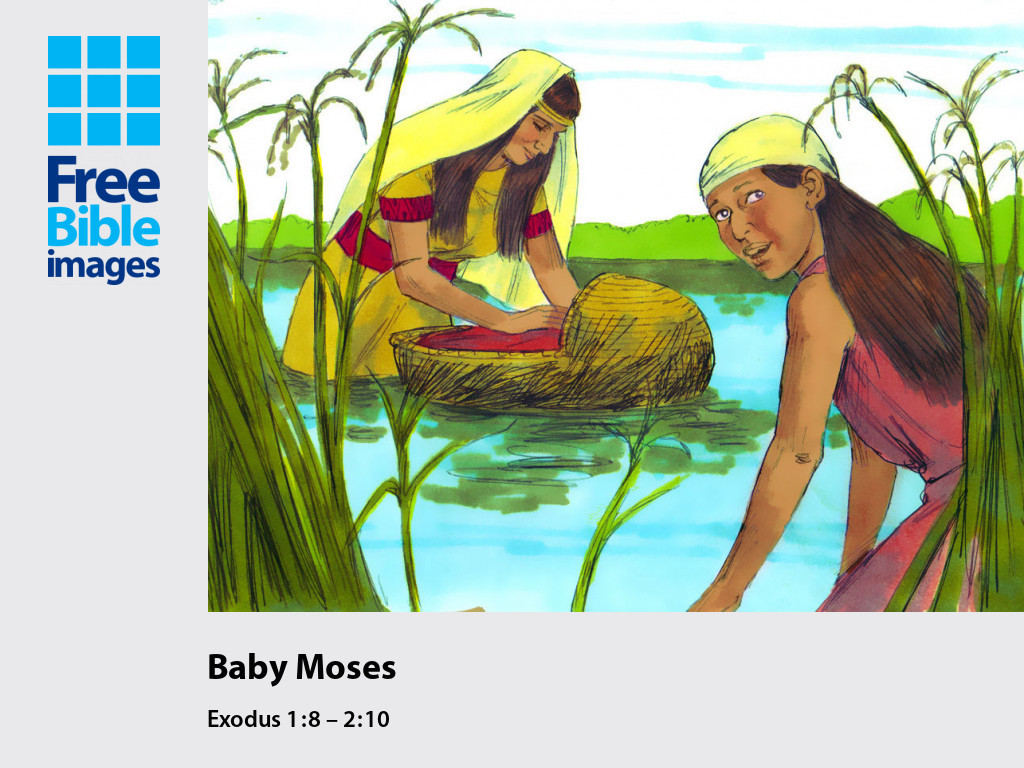 Tabernacle #1 
“The Way of Approach to God”
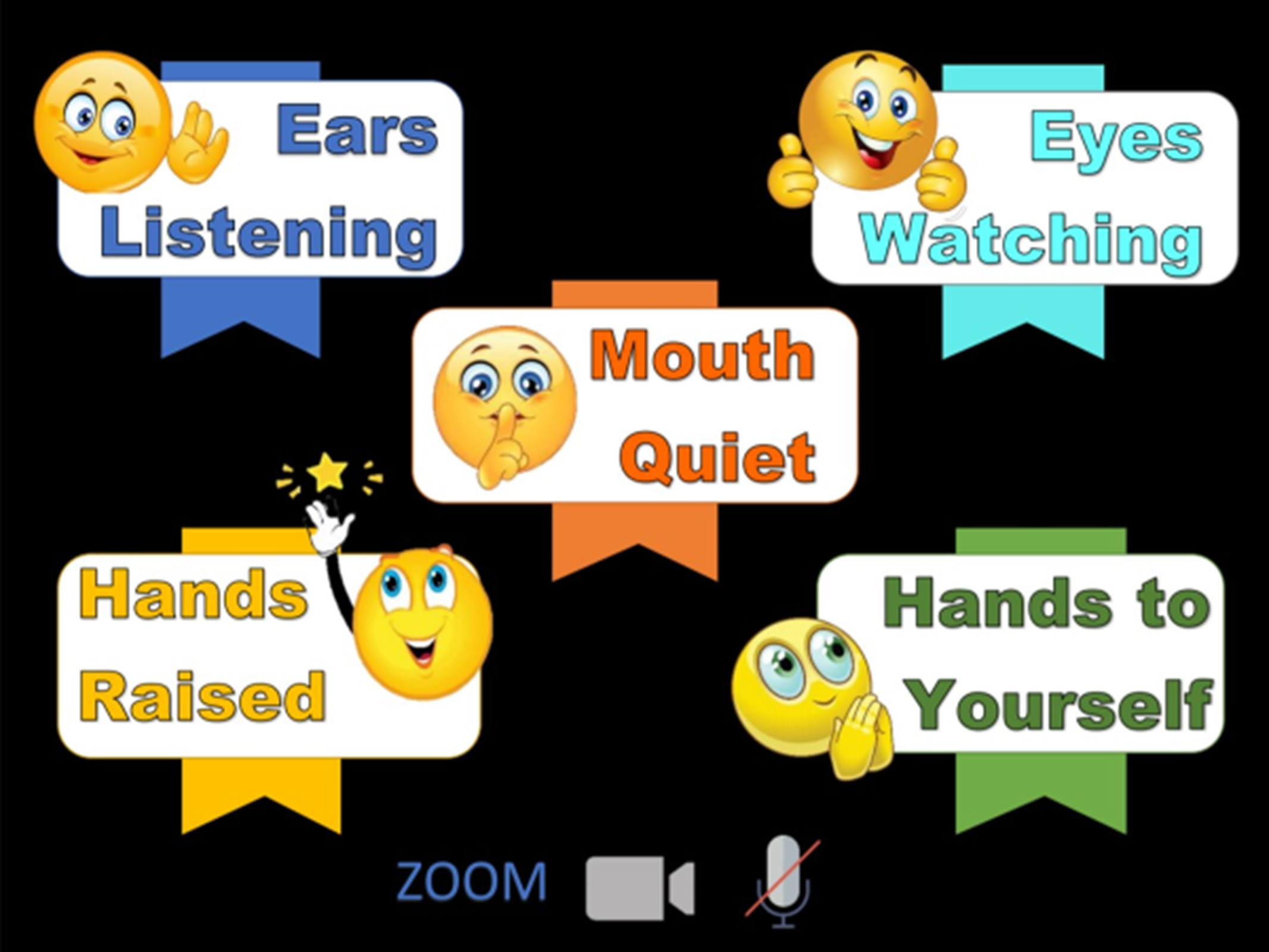 [Speaker Notes: Rule Chart]
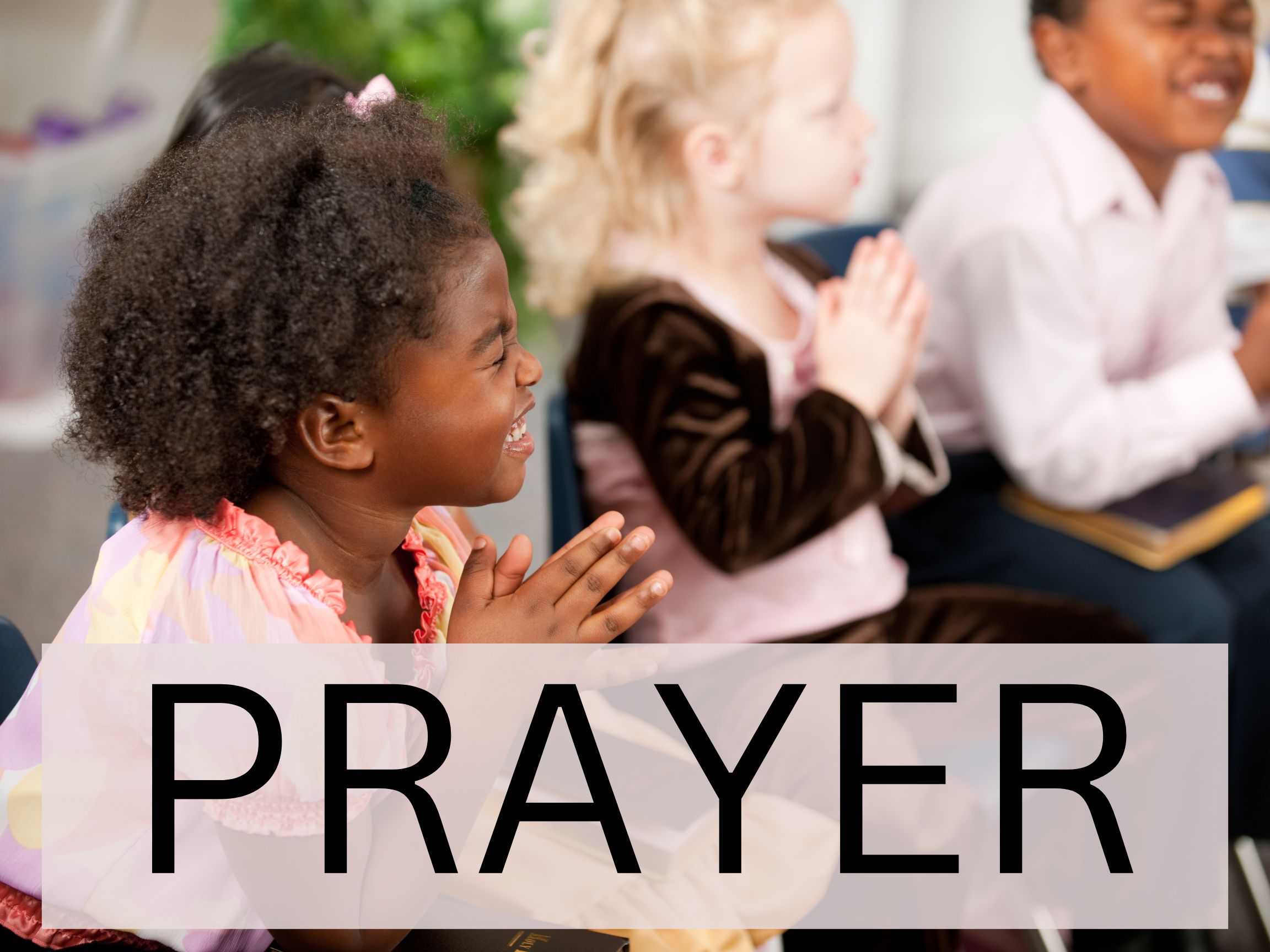 [Speaker Notes: Prayer]
[Speaker Notes: Song: “All that is Good”]
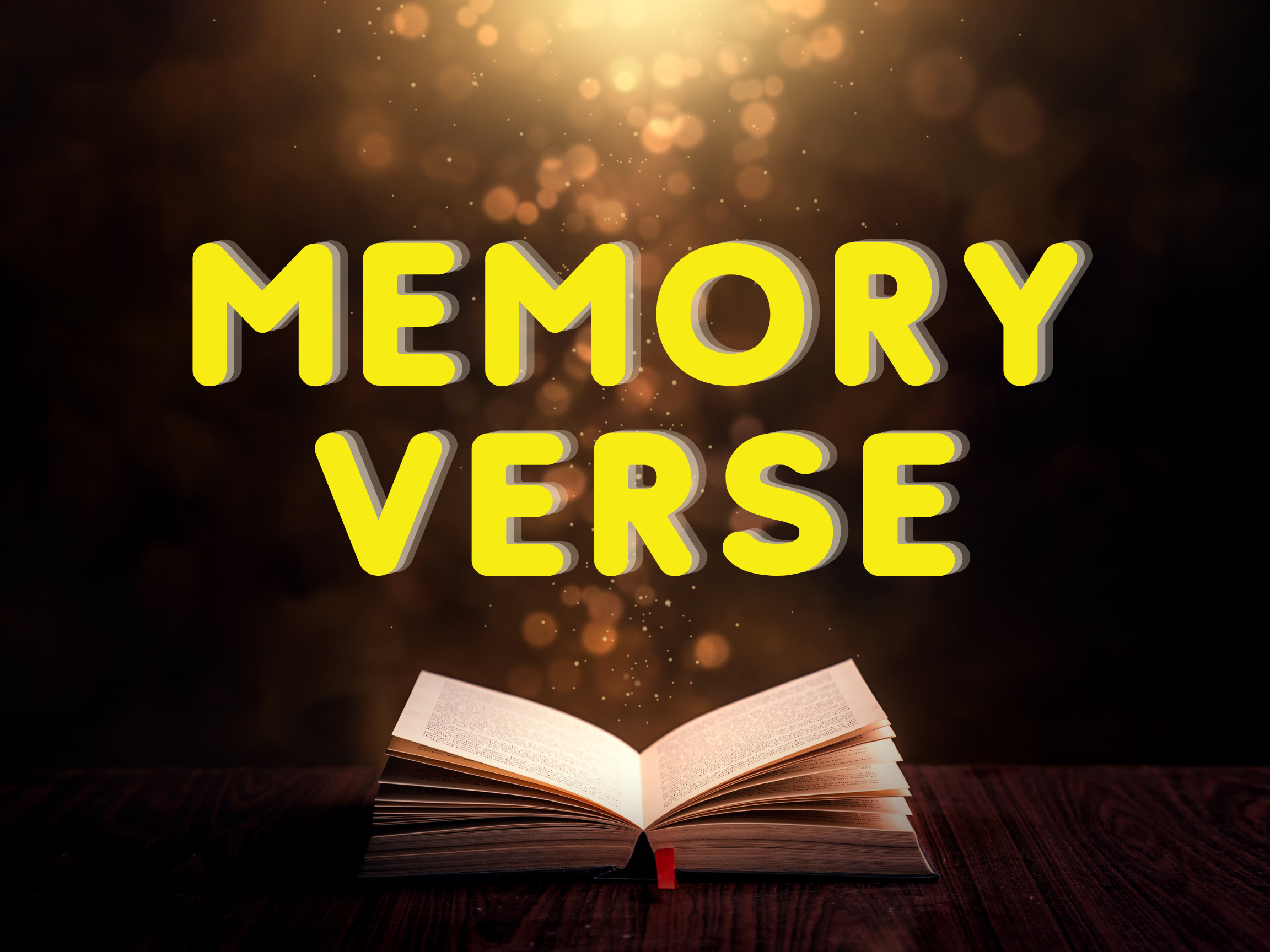 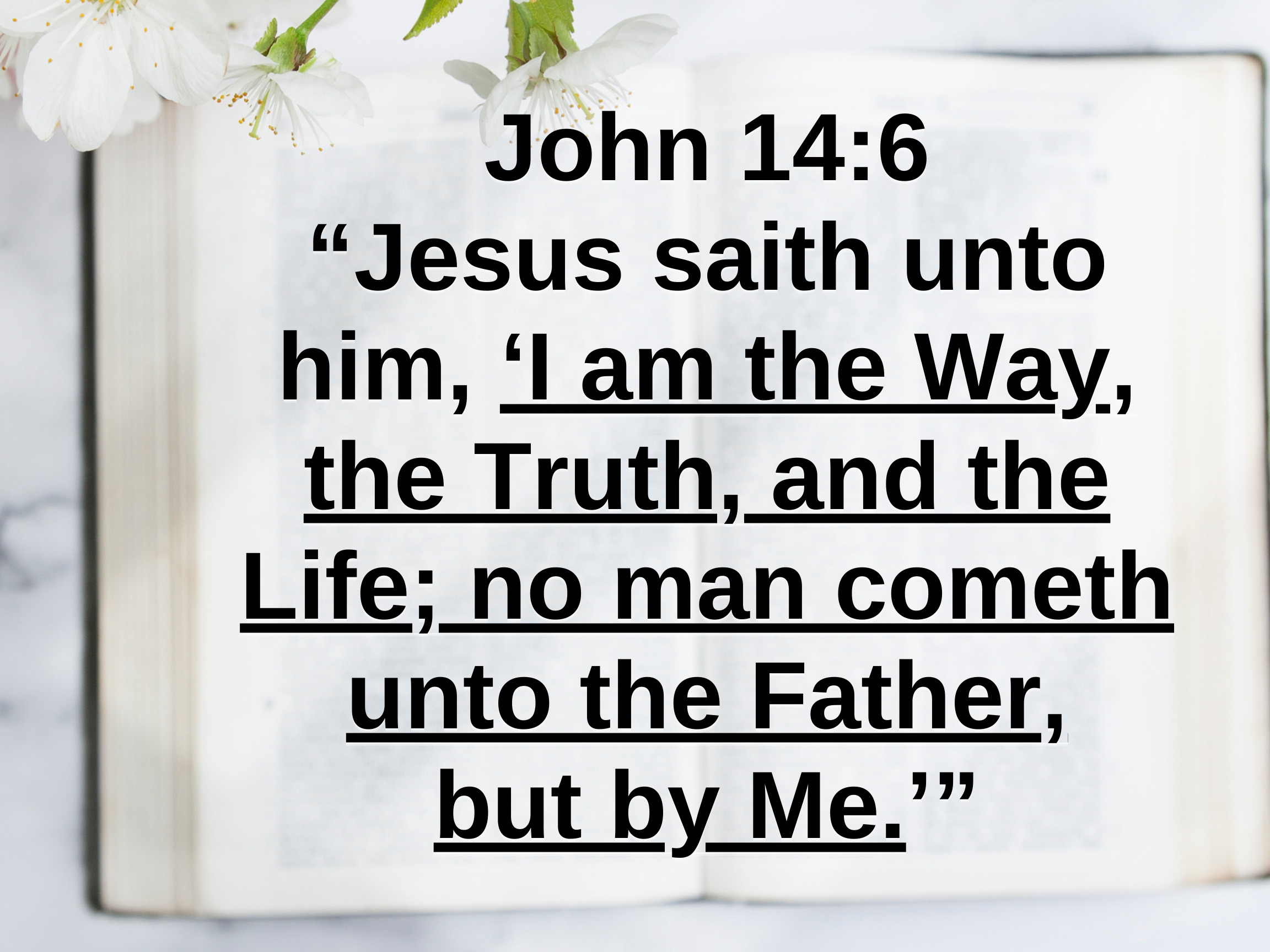 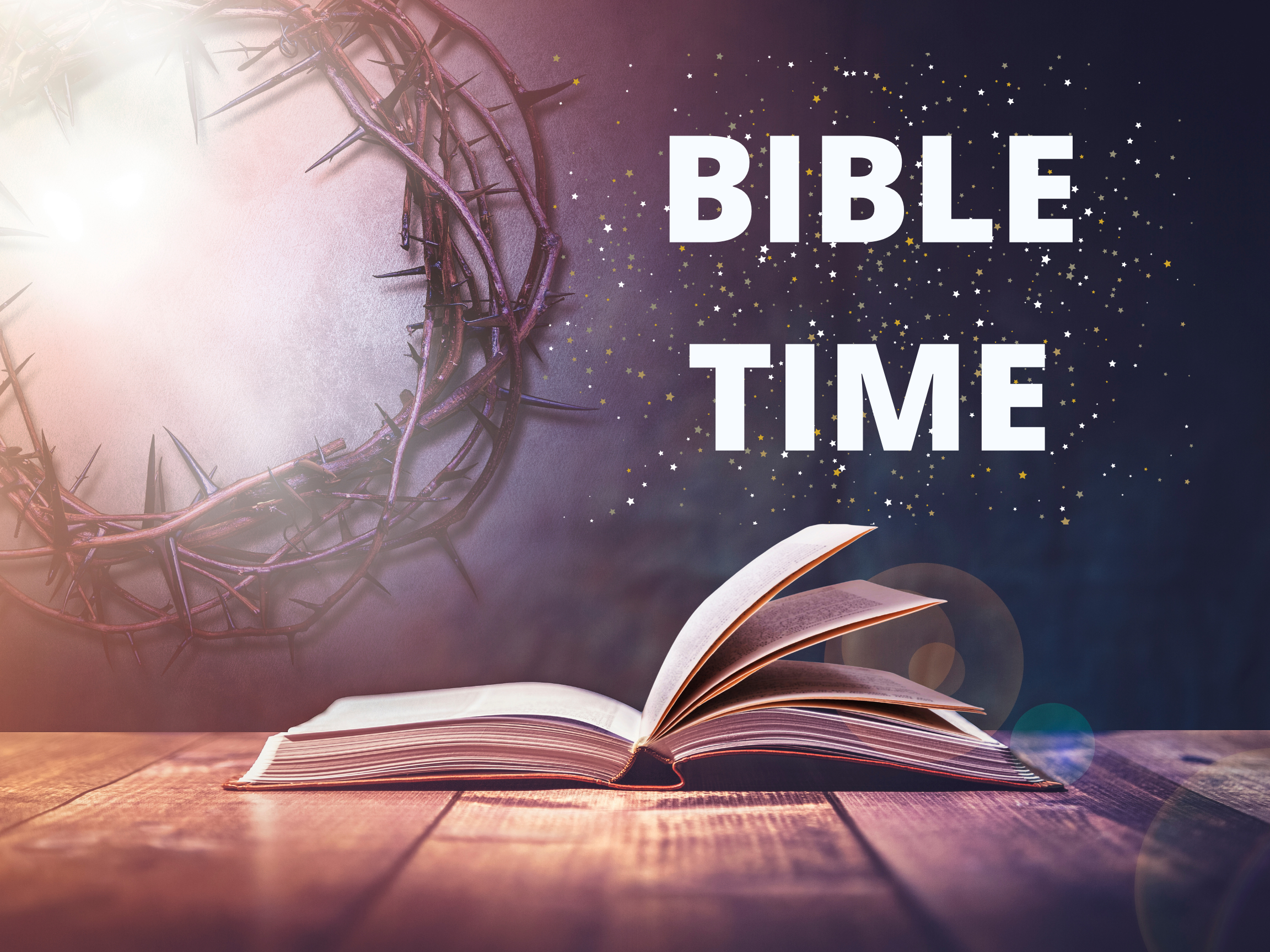 [Speaker Notes: Bible Lesson]
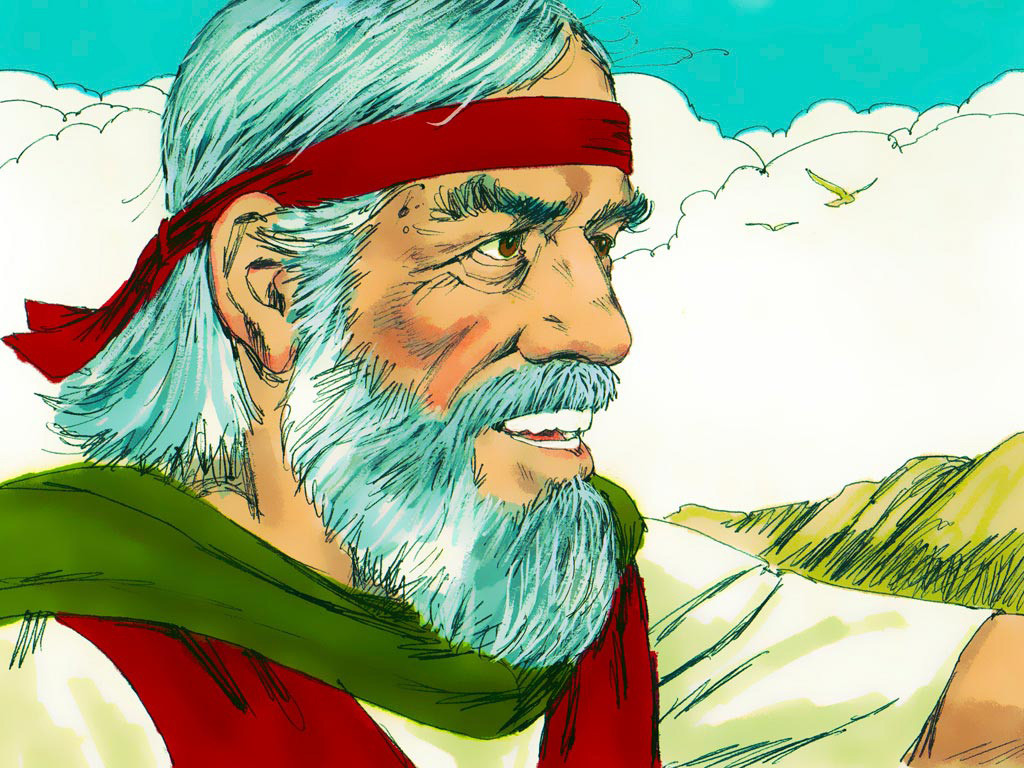 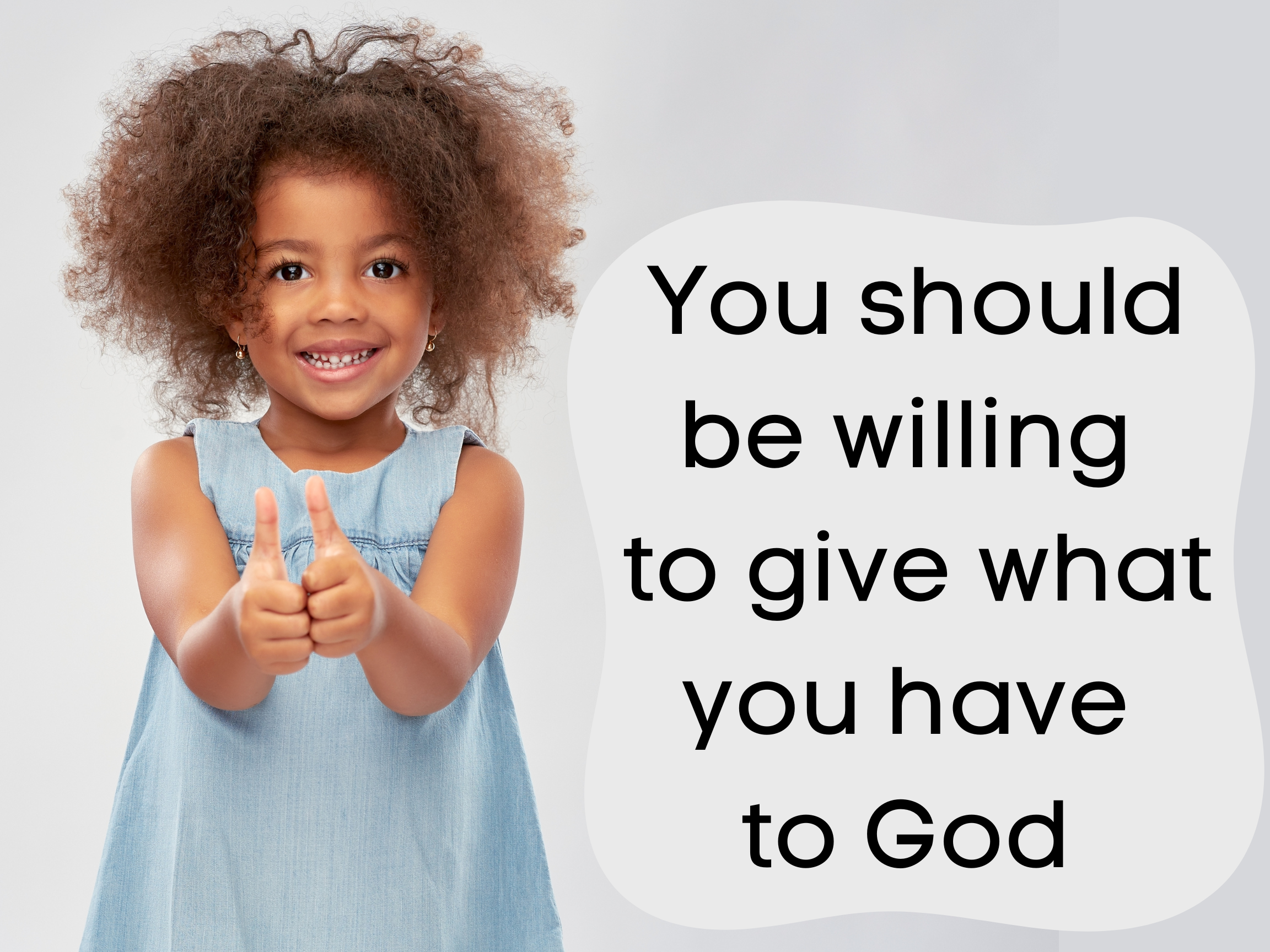 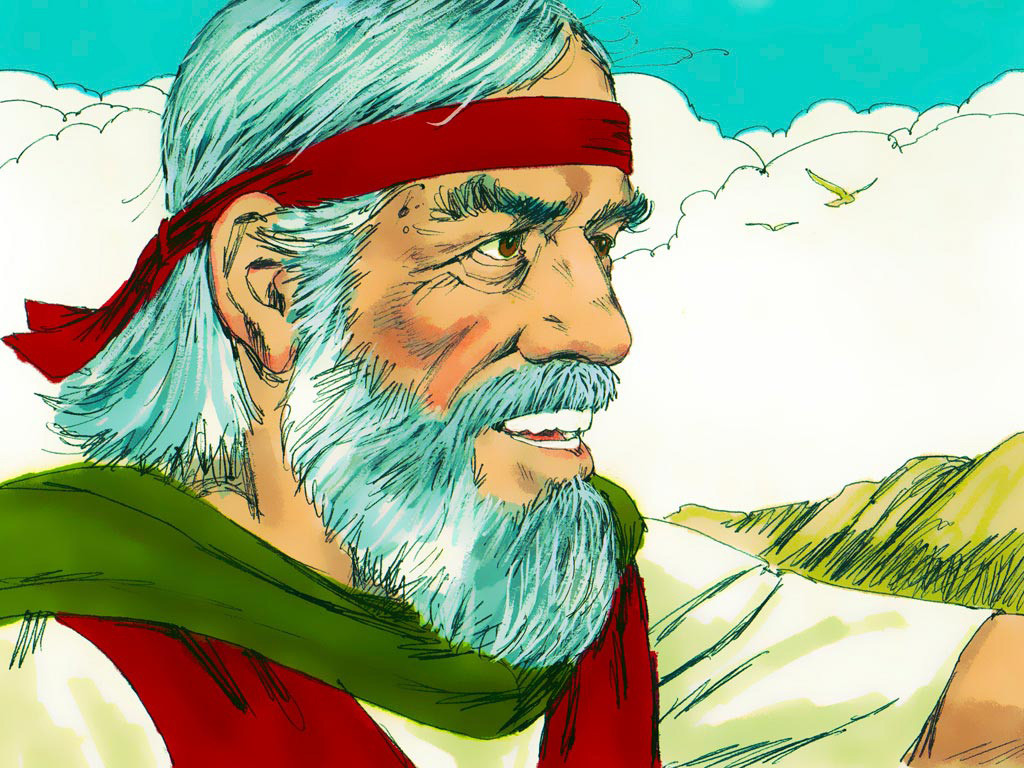 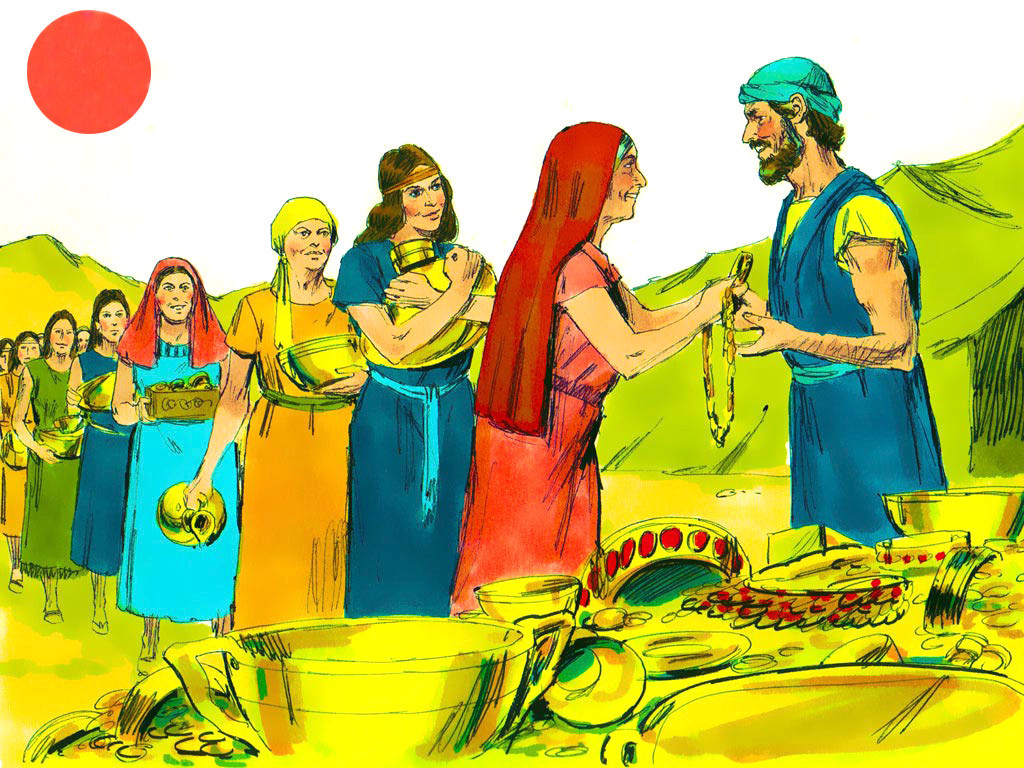 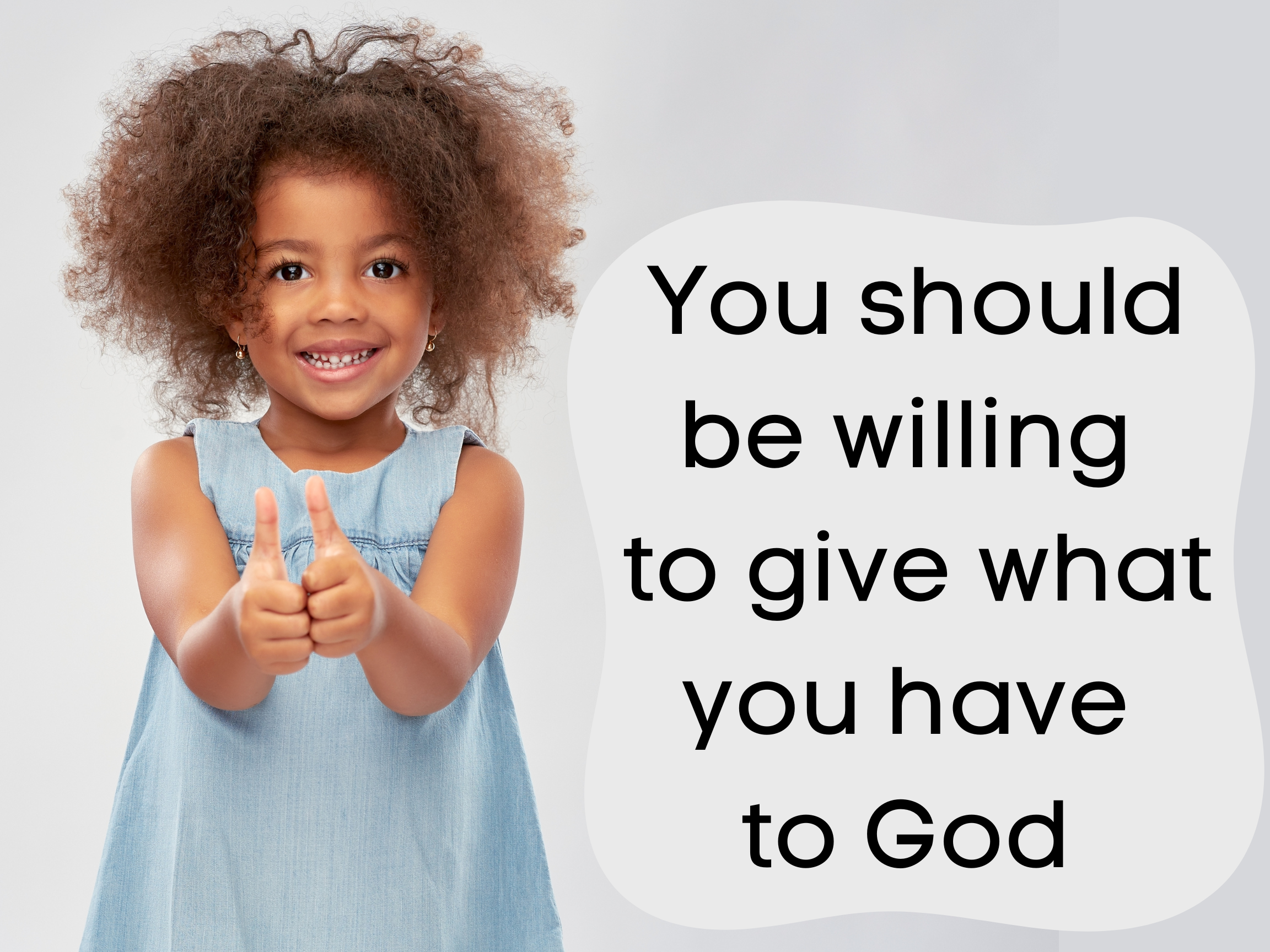 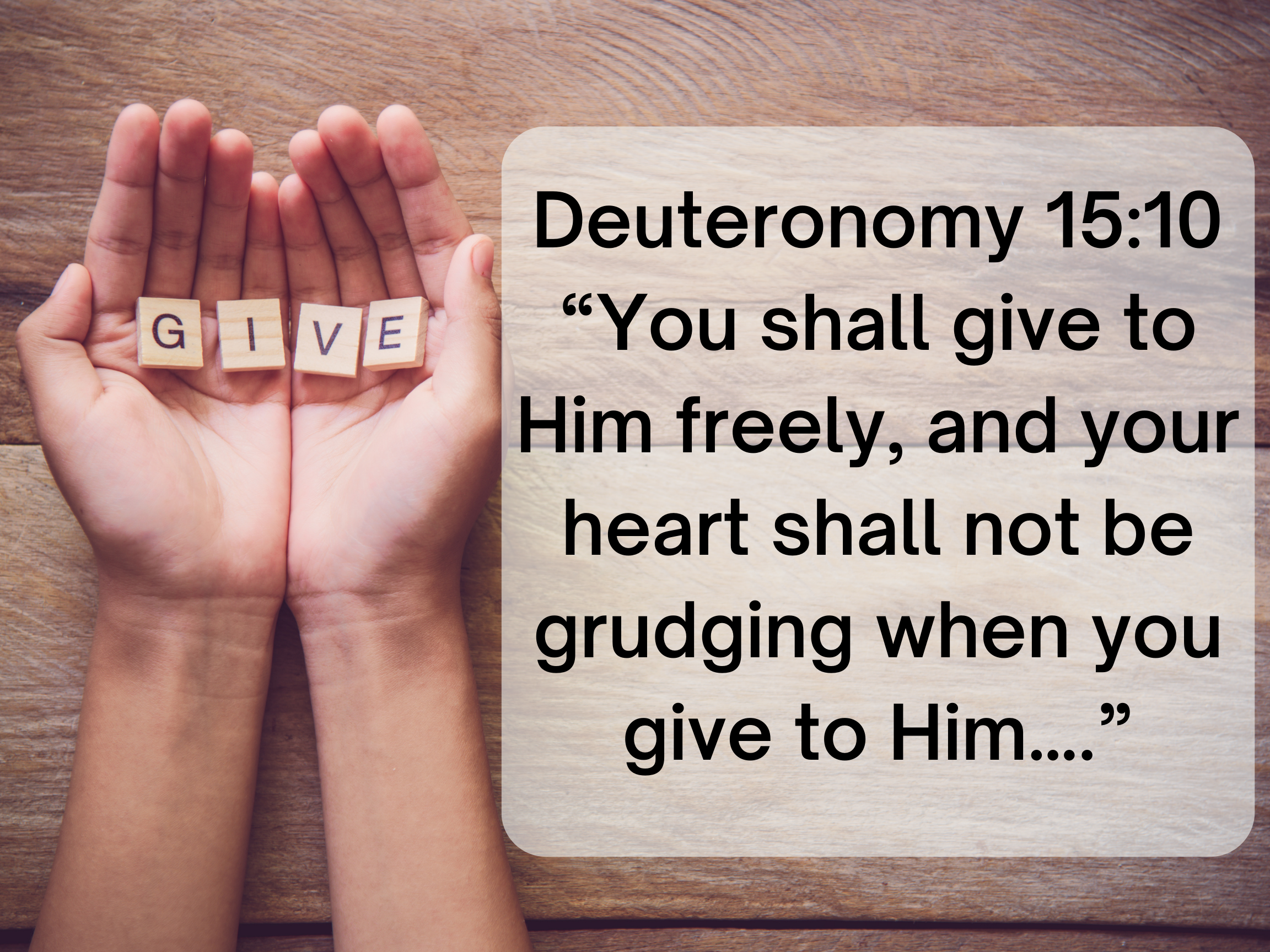 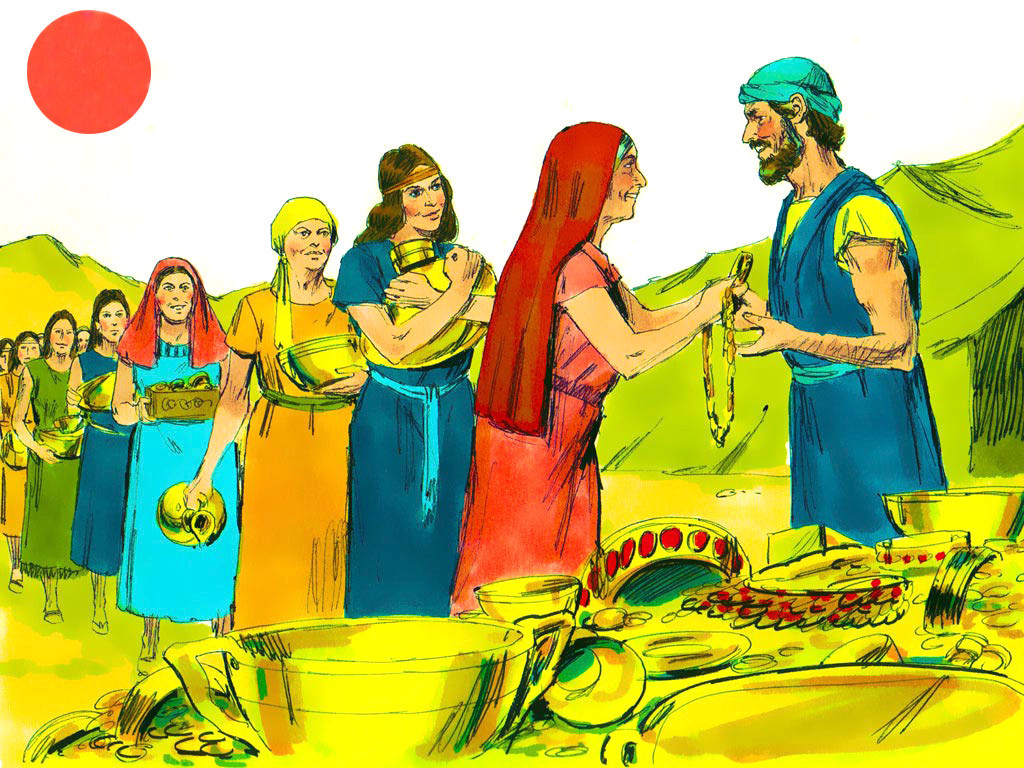 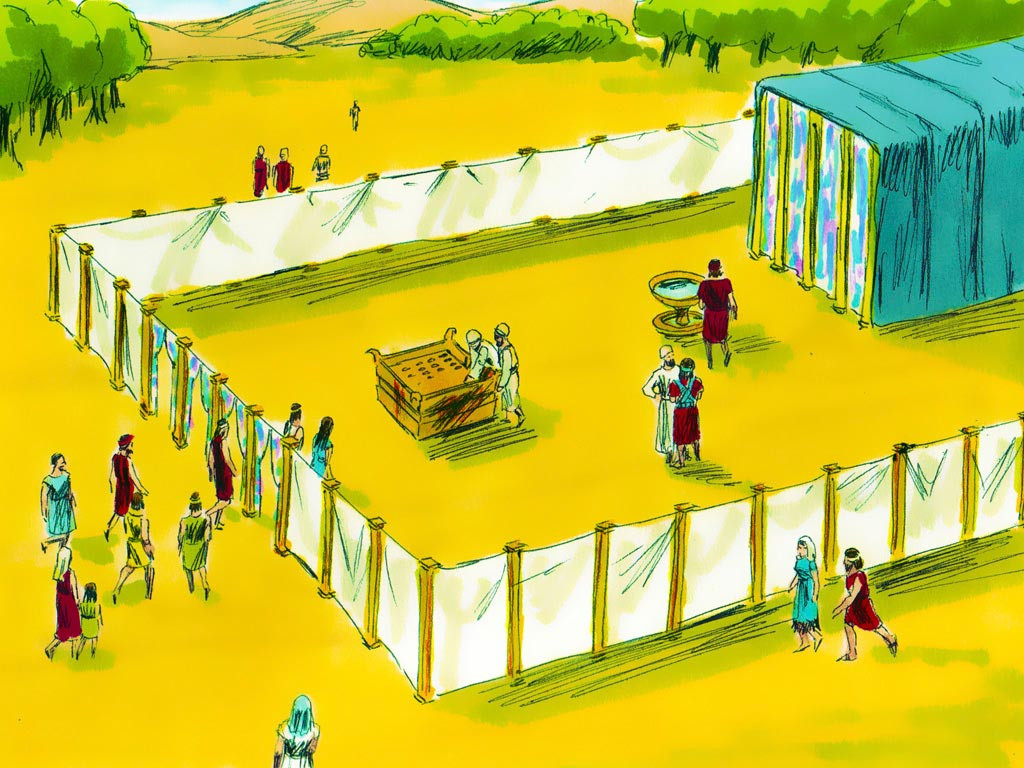 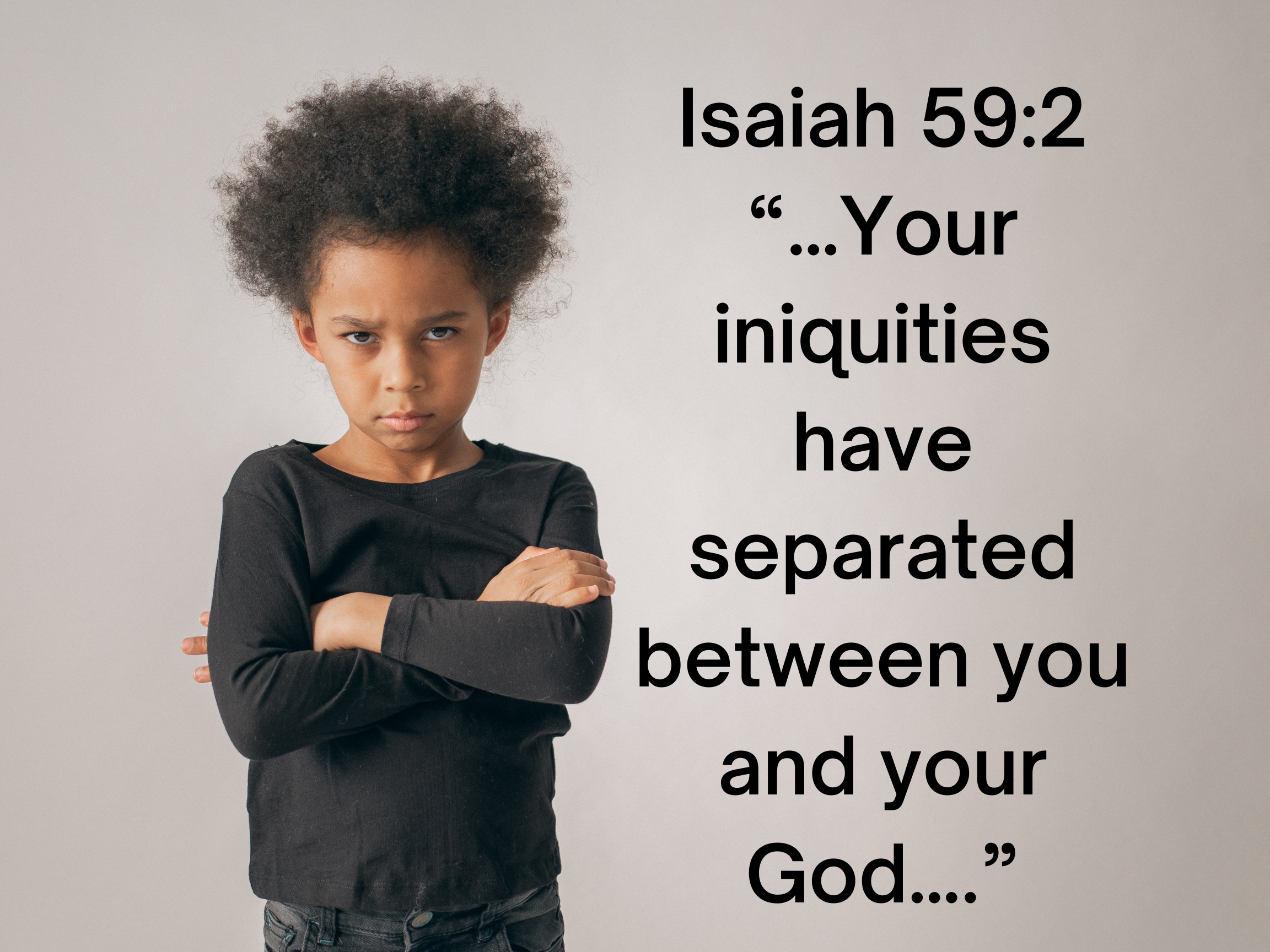 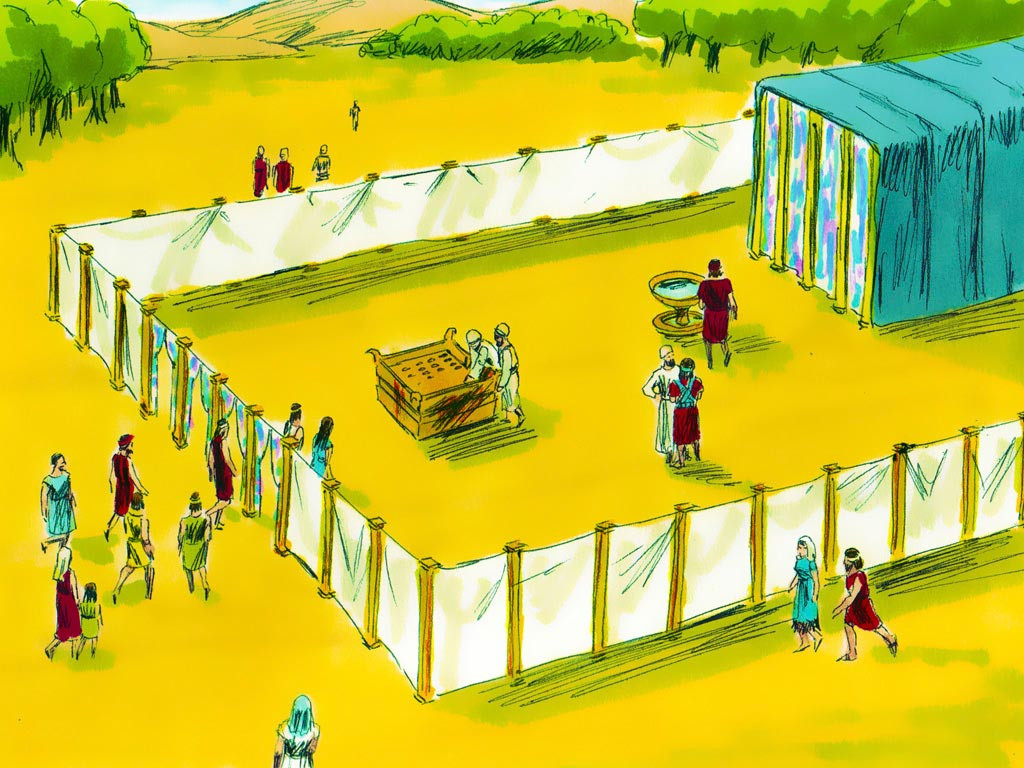 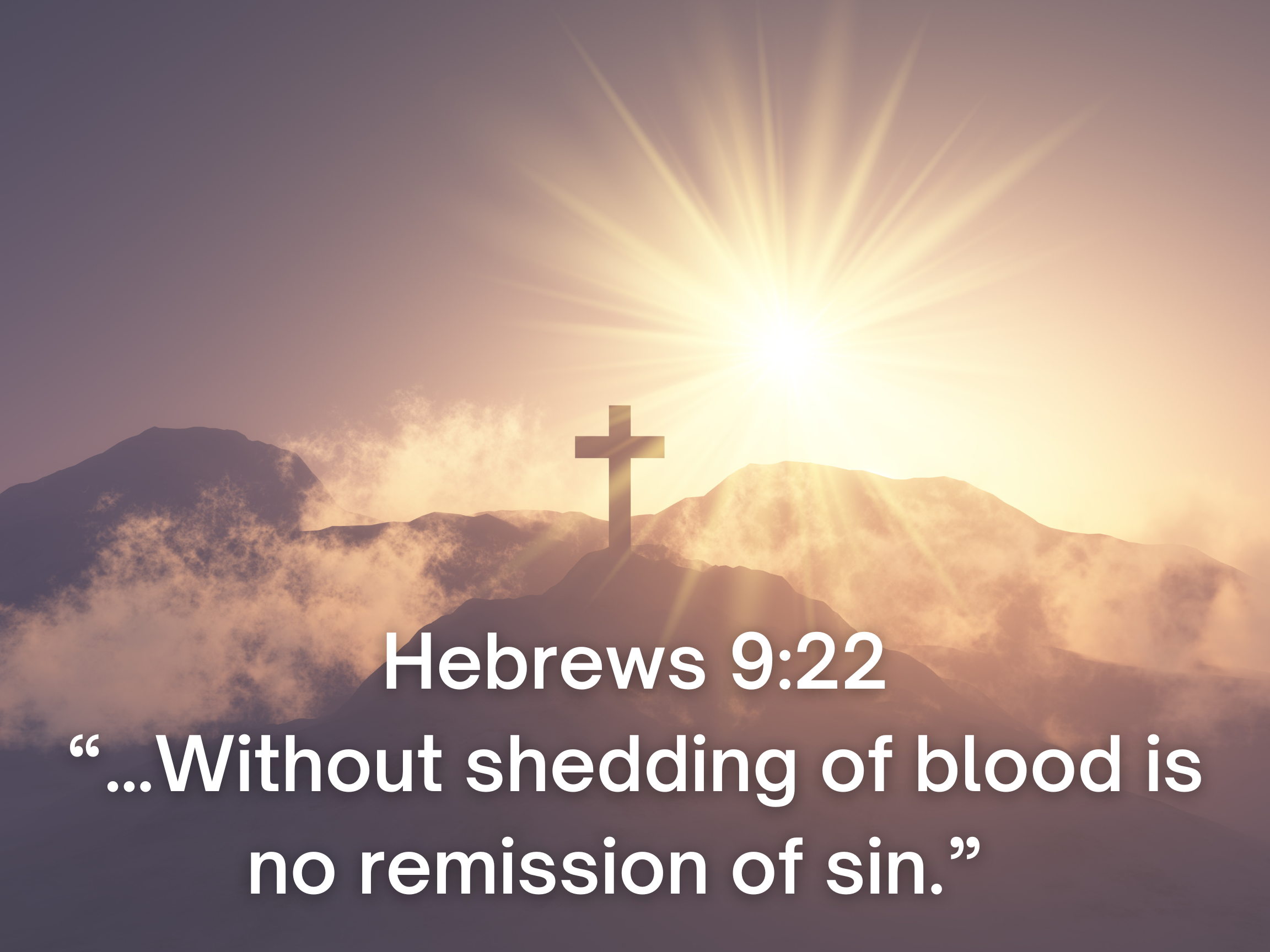 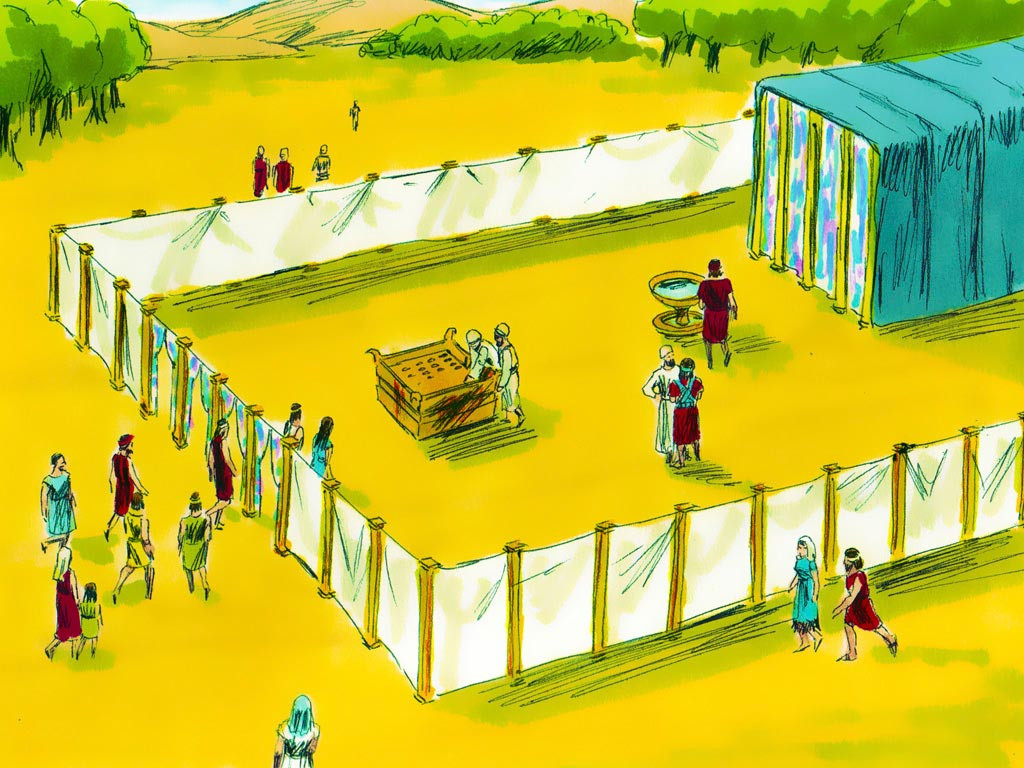 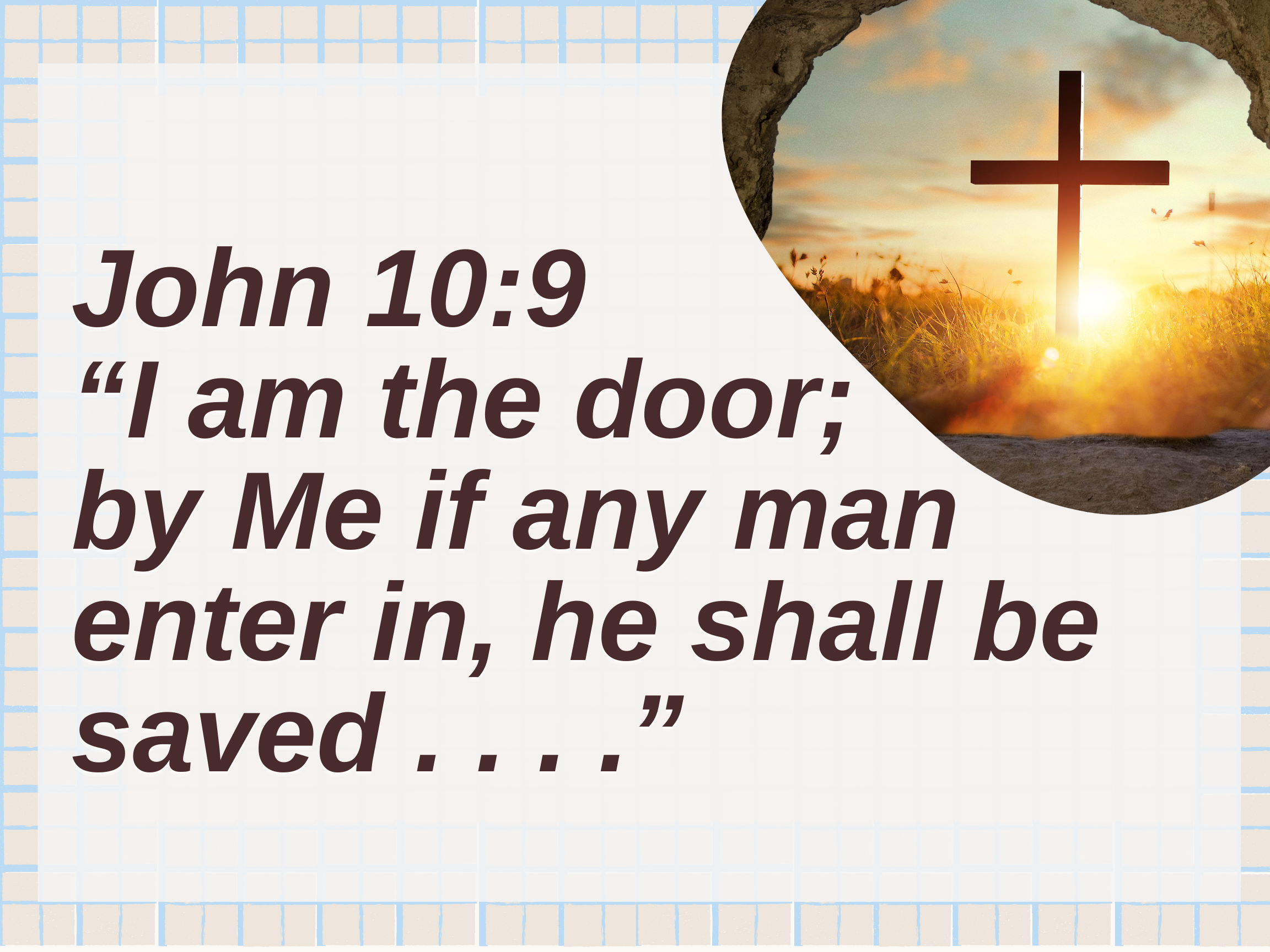 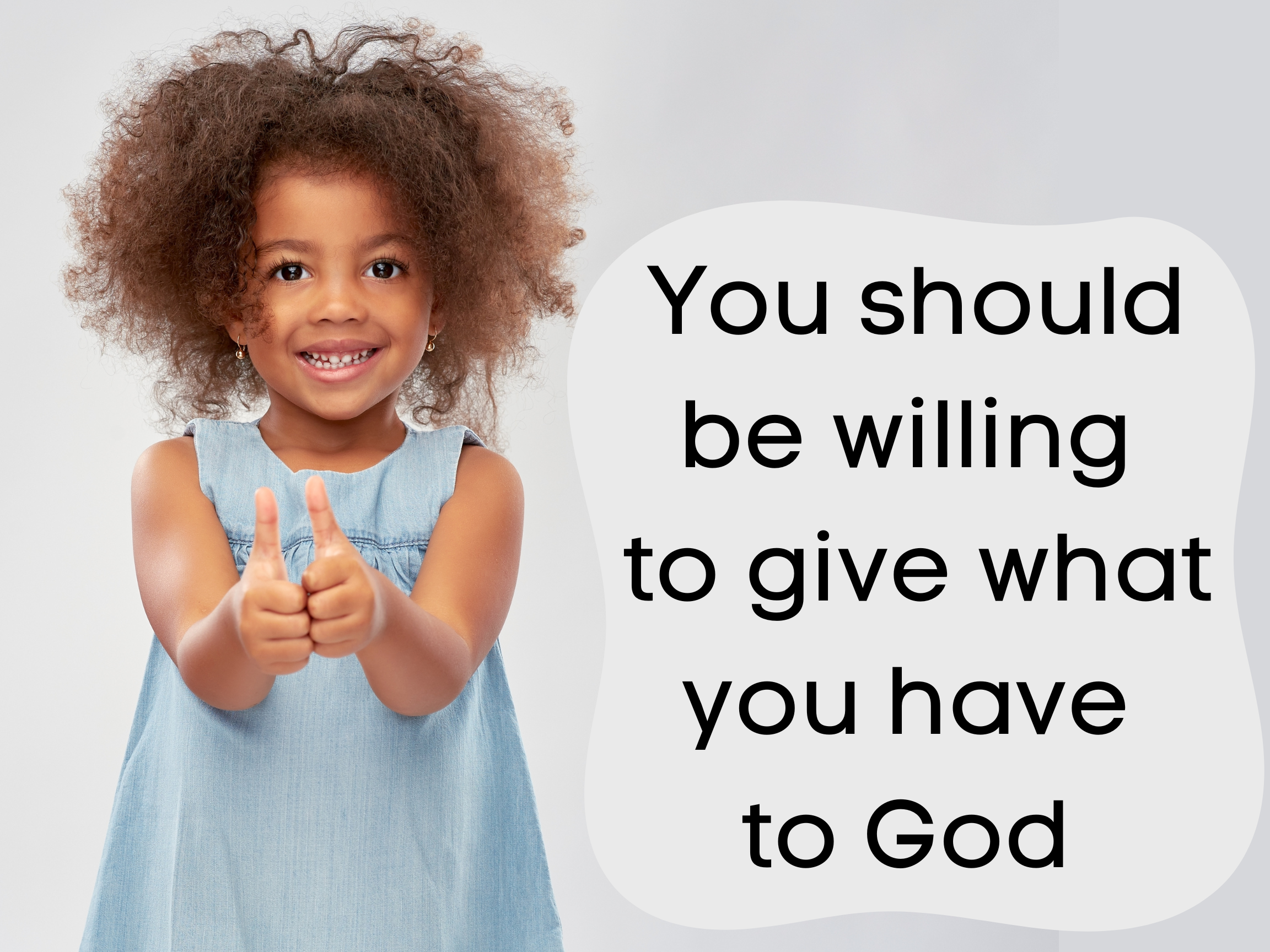 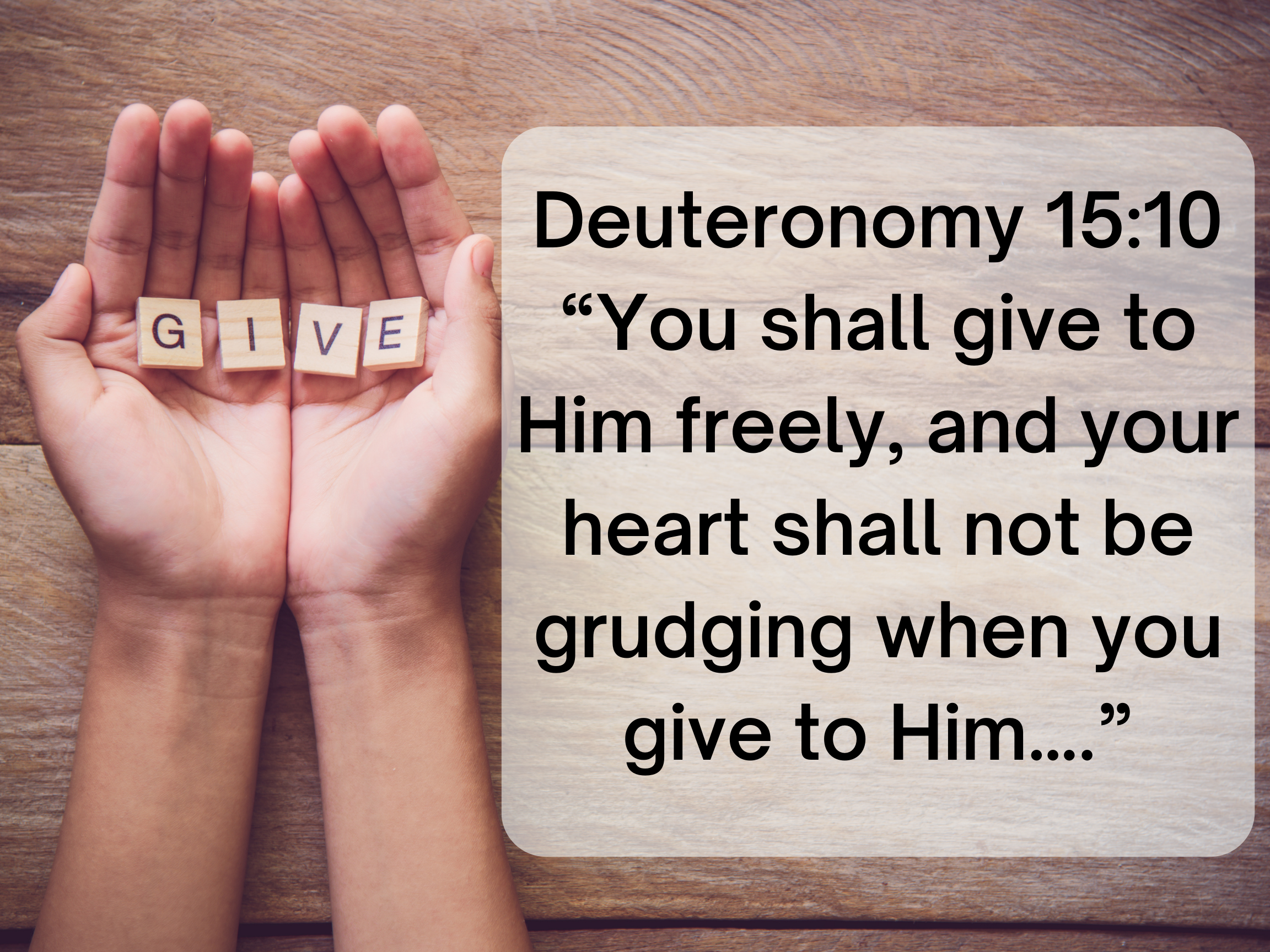 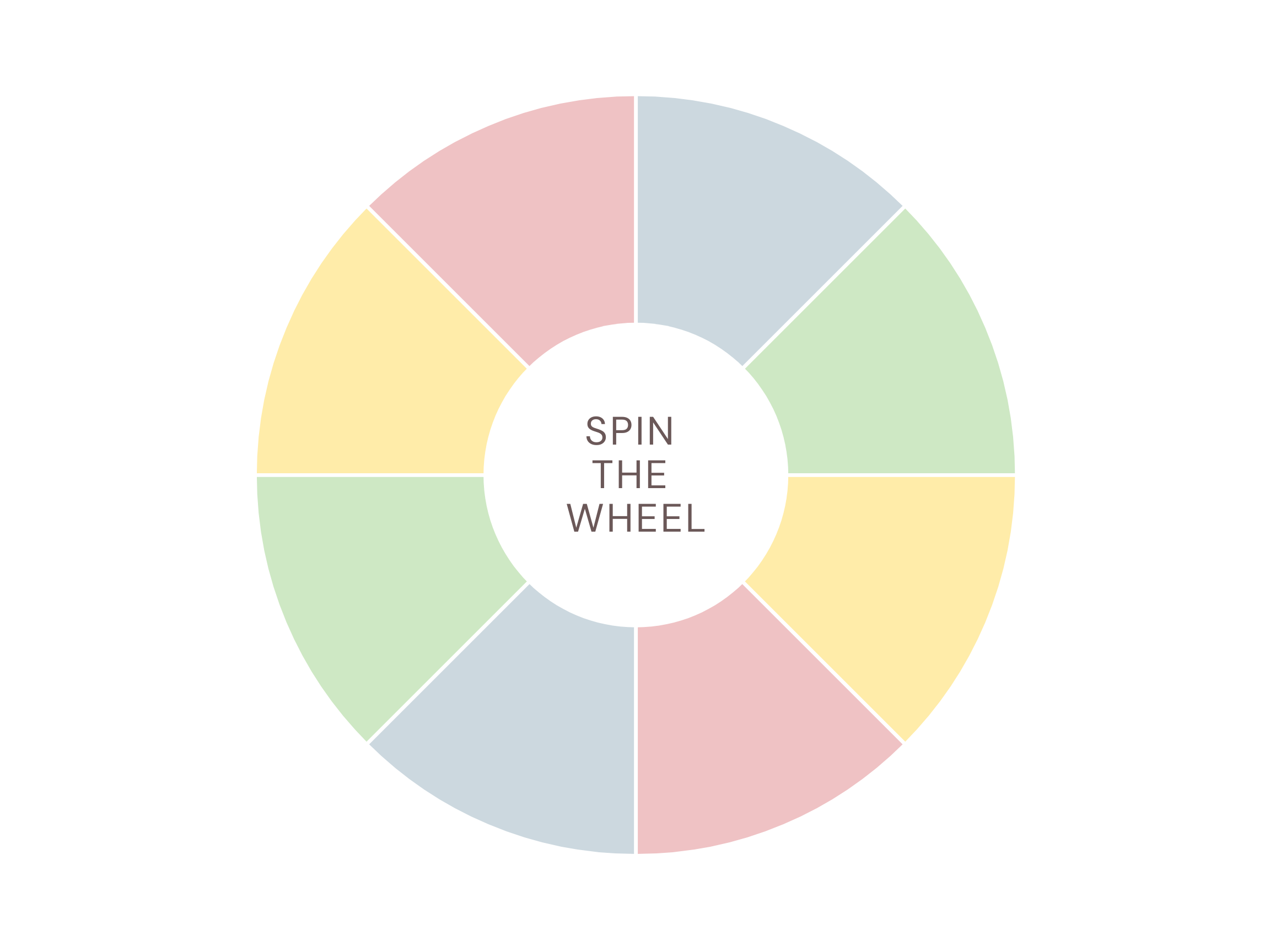 T
A
B
N
A
E
E
R
C
L
T
E
C
B
N
R
A
E
SPIN!
L
A
TABERNACLE